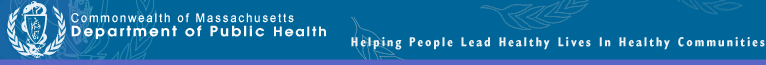 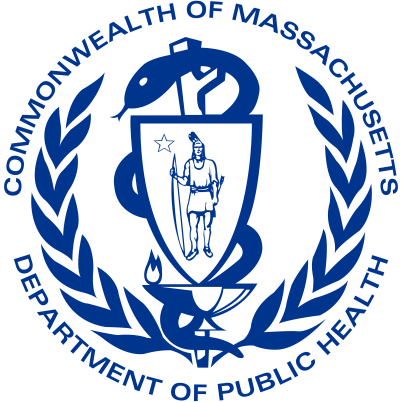 Mobile Integrated Health Care andCommunity EMS Programs

MIH ProgramApplication Overview

October 16, 2018
Objectives
Review the MIH Program application requirements
Understand the process for MIH program application submission to the Department of Public Health (DPH) 
Learn more about the gap in service delivery narrative
Slide 2
MIH Background
MIH is a system of pre- and post-hospital services that utilizes mobile resources, including EMS Personnel and community paramedics, to deliver a coordinated continuum of care that supports patients’ needs in the community. 
Care is planned through collaborative and innovative program development to address gaps in service delivery and prevent unnecessary hospitalizations and other harmful or wasteful resource delivery.
An MIH Program may apply separately to include an ED Avoidance Component.
Slide 3
MIH Requirements
MIH program applicants must submit the following required information and documentation:
Completed application form
Executive summary of the program
Gap in service delivery narrative
Coordination of care and partnership description and documentation
Organizational readiness description as well as an organizational chart specific to applicant organization’s management and structure in the field
MIH Compliance and Capacity Form
Medical control and medical direction description, Medical Director biography, medical oversight plan
Slide 4
MIH ProgramApplication Submission
DPH will begin to accept MIH program applications in late November 2018
All application forms and materials will be posted at www.mass.gov/MIH
Applications and required documents will be submitted by fax
Applicants must submit a one-time, $1,000 application fee with each application
Approved programs will receive a Certificate of Approval and must submit the $30,000 registration fee to DPH
Program registration is valid for two years; approved programs will be required to apply to renew their approval
Slide 5
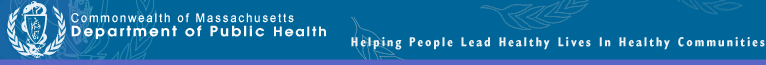 MIH Program Application
Slide 6
Applicant Information
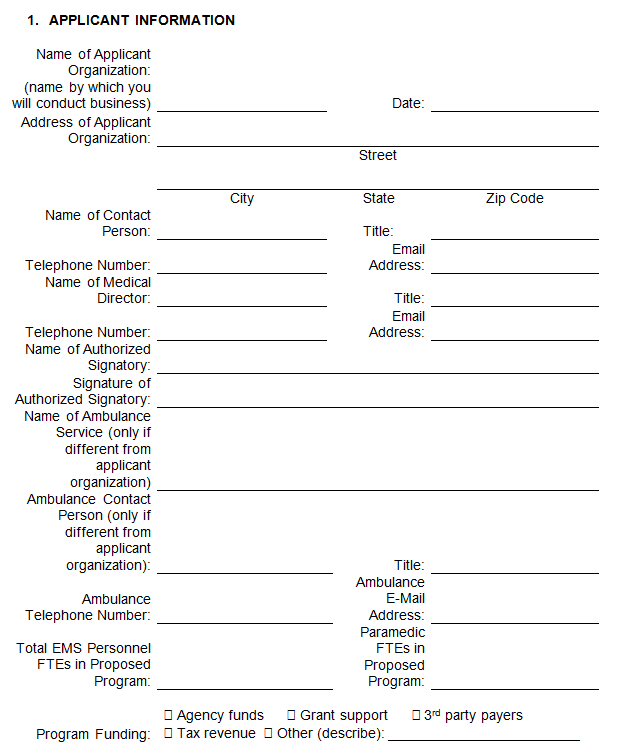 Ensure that all information is correct
the individual listed will be the primary contact for the application 
Digital signature process
Instructions will be available on the MIH website
Wet signatures are not needed 
Ambulance service information
Includes total number of EMTs and paramedics that will work with the proposed program  
Funding sources
Slide 7
Proposed Operational Partners
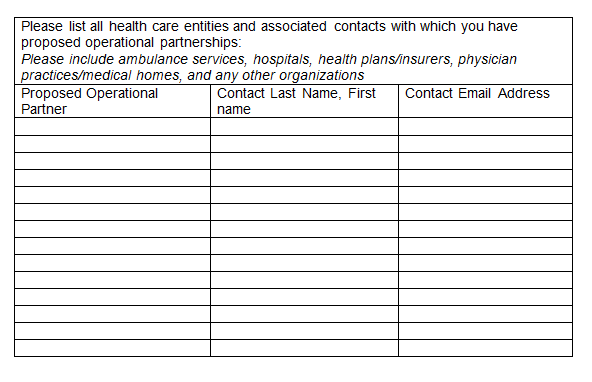 If your proposed MIH program will have a primary focus on MassHealth beneficiaries with behavioral health needs, the proposed program must partner or coordinate with an Emergency Services Program (ESP). 
This is a requirement is found at 105 CMR 173.040(A)(4).
Slide 8
Attestations
Attestation that the applicant understand the regulatory requirements of the MIH program that they are applying to operate 
Signed by an authorized signatory of the applicant organization and the proposed program’s Medical Director
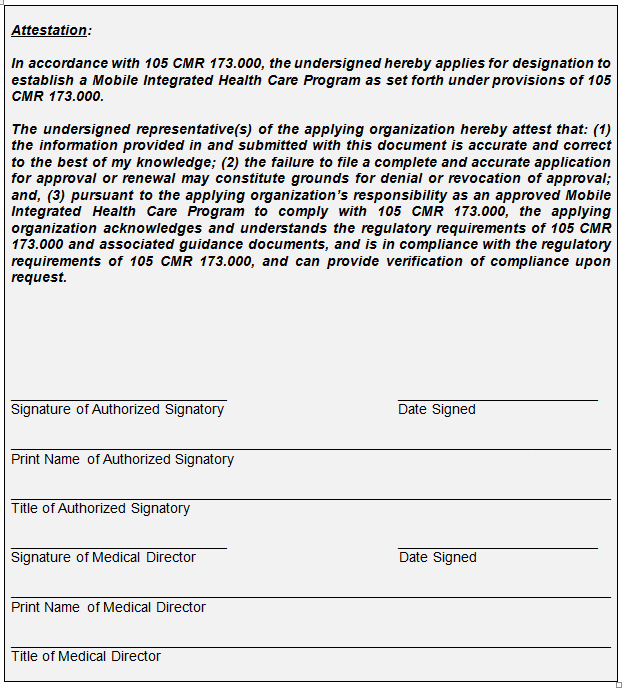 Slide 9
Proposed Program Overview
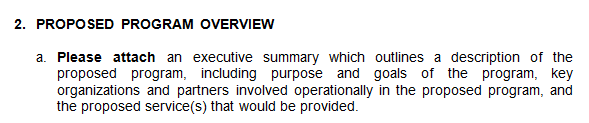 Applicants will attach an executive summary that describes the proposed program
The executive summer must include:
The purpose and goals of the program
Key organizations and partners involved operationally in the proposed program
The proposed service that would be provided as part of the program
Slide 10
Gaps in ServiceDelivery Narrative
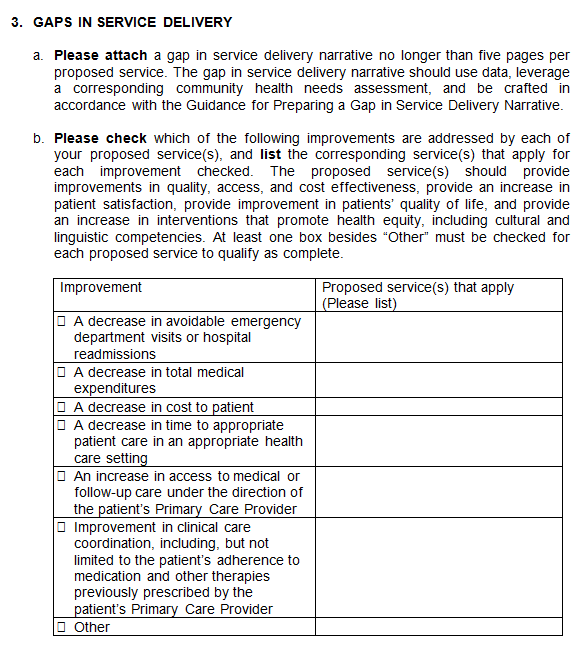 The gap in service delivery narrative should use data and leverage a corresponding community health needs assessment (CHNA)
Applicants should reference the Guidance for Preparing a Gap in Service Delivery Narrative when preparing their document
Applicants must identify the improvements that their proposed services will address
Slide 11
Gaps in ServiceDelivery Narrative, cont’d
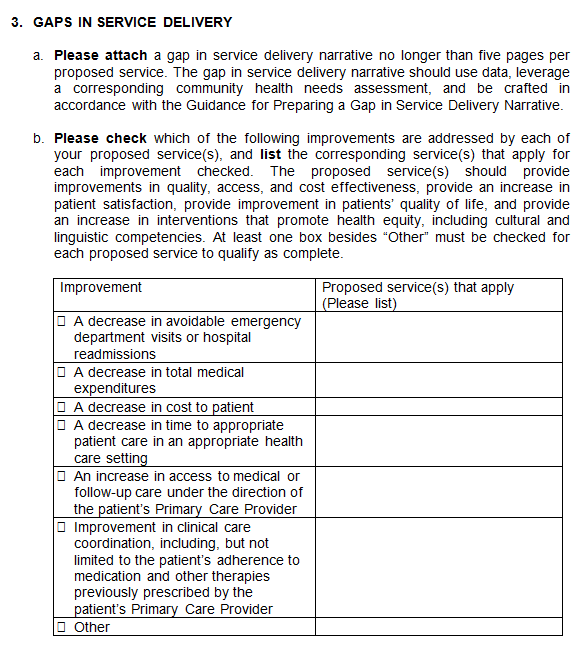 Proposed services should provide:
improvements in quality, access, and cost effectiveness
an increase in patient satisfaction
improvement in patients’ quality of life
an increase in interventions that promote health equity, including cultural and linguistic competencies
Slide 12
Gap in Service Delivery Narrative Organization
Slide 13
Gap in Service Delivery Narrative: Quantitative Data Source Examples
Slide 14
Gap in Service Delivery Narrative: Quantitative Data Metric Examples
Slide 15
Gap in Service Delivery Narrative: Qualitative Data Source Examples
Slide 16
Additional Resources Helpfulfor Developing Gap inService Delivery Narratives
Community Tool Box, KU Work Group for Community Health and Development, University of Kansas, http://ctb.ku.edu/en 
Community Health Assessment Toolkit, Association for Community Health Improvement, http://www.assesstoolkit.org 
Community Health Assessment and Group Evaluation: Building a Foundation of Knowledge to Prioritize Community Needs: An Action Guide, CDC, April 2010, https://www.cdc.gov/nccdphp/dch/programs/healthycommunitiesprogram/tools/change/pdf/changeactionguide.pdf 
Principles to Consider for the Implementation of a Community Health Needs Assessment Process, Rosenbaum, JD, George Washington University, June 2013,  http://nnphi.org/wp-content/uploads/2015/08/PrinciplesToConsiderForTheImplementationOfACHNAProcess_GWU_20130604.pdf 
CDC Community Health Improvement Navigator, https://www.cdc.gov/chinav/index.html 
Community Commons Community Health Needs Assessment,https://www.communitycommons.org/chna/
Slide 17
Partnerships and Coordination of Care
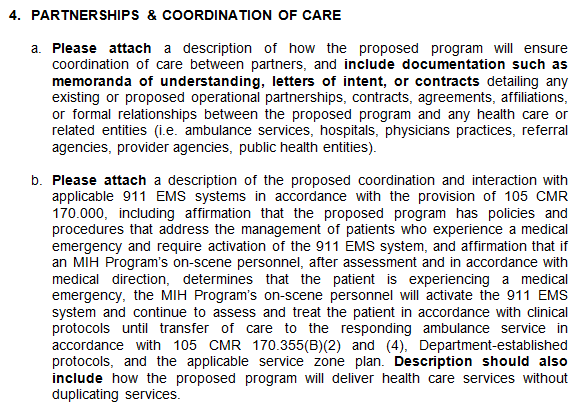 Applicants will attach a description on how the proposed program will ensure coordination of care between partners
Include documentation that details existing or proposed partnerships between the proposed program and any health care or related entity.
Slide 18
Partnerships and Coordination of Care, cont’d
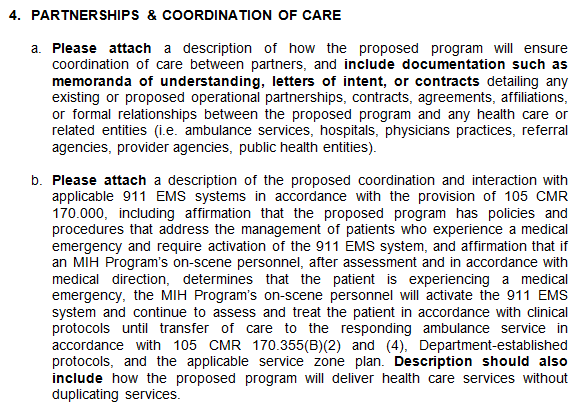 Description should include how the proposed program will deliver health care services without duplicating services.
Applicants will attached a description on the proposed coordination and interaction with applicable 911 EMS systems, including confirmation of:
Policies and procedures that address the management of patients who experience a medical emergency and require activation of the 911 EMS system
An MIH Program’s on-scene personnel, after assessment and in accordance with medical direction, determines that the patient is experiencing a medical emergency, the MIH Program’s on-scene personnel will activate the 911 EMS system and continue to assess and treat the patient
Slide 19
Organizational Readiness
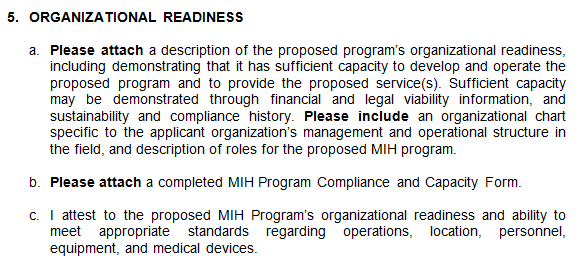 The description of organizational readiness should demonstrate that the applicant organization(s) have sufficient capacity to develop and operate the proposed program.
“Sufficient capacity” can be demonstrated through financial and legal viability information as well as sustainability and compliance history
Applicants must include:
an organizational chart that is specific to the management and operational structure in the field and describe the roles for the proposed MIH program
a completed compliance and capacity form
Slide 20
Medical Oversight
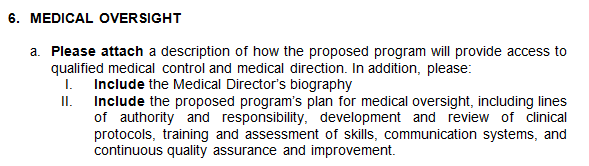 Applicants must attach a description of how the proposed program will provide access to qualified medical control and medical direction.
Include the Medical Director’s biography
Include the plan for medical oversight:
Lines of authority and responsibility
Development and review of clinical protocols
Training and assessment of skills
Communication systems
Continuous quality assurance and improvement
Slide 21
Medical Oversight, cont’d
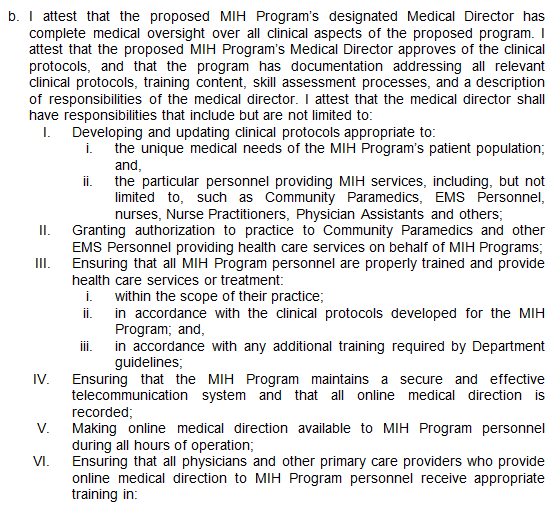 The proposed program’s Medical Director must attest to complete medical oversight over all clinical aspects of the proposed program.
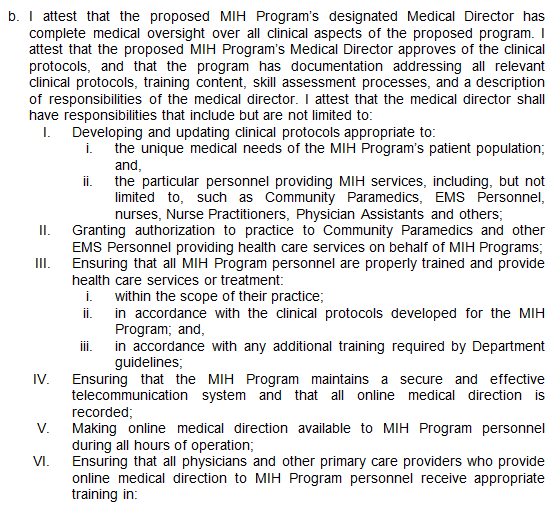 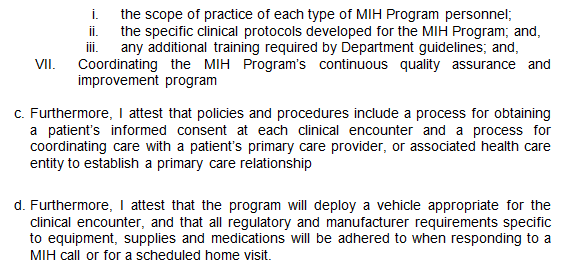 Slide 22
Document Submission
The application includes instructions for filing the application by fax to DPH
A 14-digit application ID will be auto auto-generated by the fillable PDF
Please use 14-digit application ID on all communications regarding your application, including all attachments that accompany the application form
Keep a copy of the application  for your records
Slide 23
Making MIH Work
Discuss partnerships that make sense to solve issues that affect the specific community, and bring together potential partners 
Think about care of patients as a system involving your community 
Encourage innovative programs and thinking about improvements that matter to patients and staff
Slide 24
Potential Partners forACOs and Hospitals
Your patient population will determine your partners: 
Ambulance Services
Visiting Nurse Associations
Skilled Nursing Facilities
Behavioral Health Providers
Boards of Health
Prisons
Social Service Organizations
Newly created organization (LLC, Inc., etc.)
Slide 25
MIH & MIH with EDA Program Application Overview Sessions
Register online for the MIH with ED Avoidance program application overview session at:https://www.mass.gov/service-details/mih-and-community-ems-educational-resources
Materials from both webinars will be posted online following each session
Slide 26
Online Resources
Information, application materials, and resources will be postedonline as they become available at:
www.mass.gov/MIH
Applicant Resources:
Application forms and instructions for each program type
MIH Regulations, Guidance, and Protocols
Data submission information and resources for each program type
Application resources, such as best practices for completing a gap in service delivery narrative
Instructions to sign up for the MIH and Community EMS Listserv to receive email updates
Slide 27
Questions?
Thank you for participatingin today’s webinar!


Questions?


Mobile Integrated Health Care Program
MIH@state.ma.us
617-753-8484
Slide 28